높이제어(1)
주요블록  :

높이제어 구간: 50~150cm

용 도 : 드론을 원하는 높이로 지정.
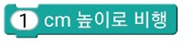 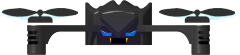 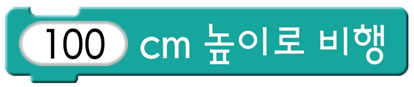 150Cm
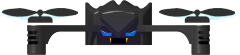 50Cm
높이제어(2)
주요블록  :

높이제어 구간: 50~150cm

용 도 : 드론을 원하는 높이로 지정.
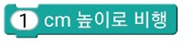 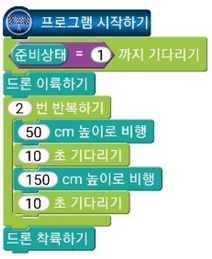 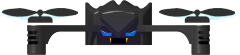 150Cm
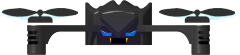 50Cm